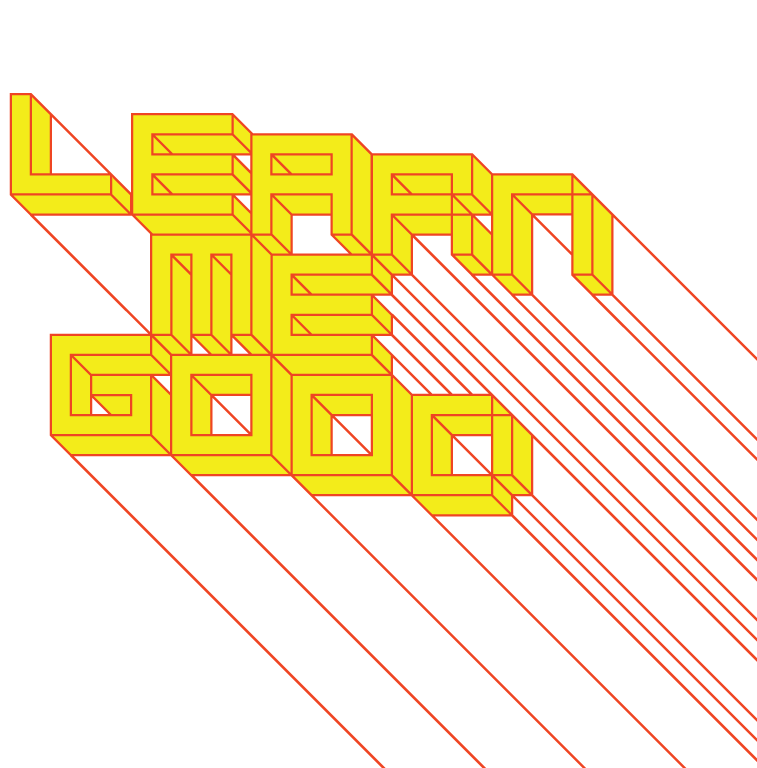 WEEK 6
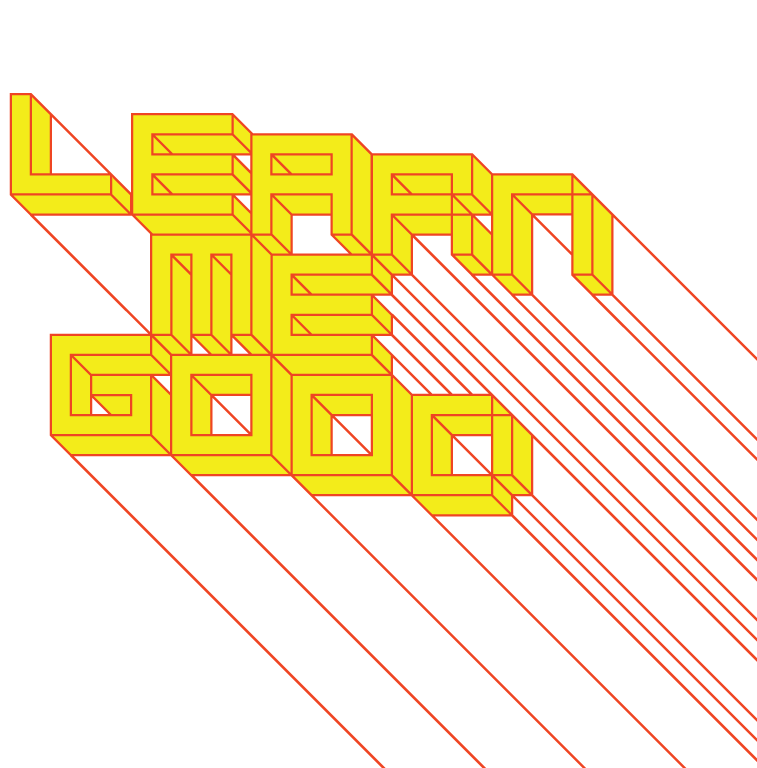 week 6: design experiences II: the "common" object
+ Class schedule:

+ Je me souviens--Part 1
     + DUE TODAY! 

+ Presentation: Design and the Everyday (~90:00)

+ Thought Experiments (~30:00)
     + Teams: each member must pitch their example of ineffective Montreal design
           + Tutorial: select most positive direction and begin formulating the arguments

+ Next Week: Reading Break
     + No classes – begin development on part 2 
          of the Je me souviens assignment










+ Daily tous les jours, Musée des possibles
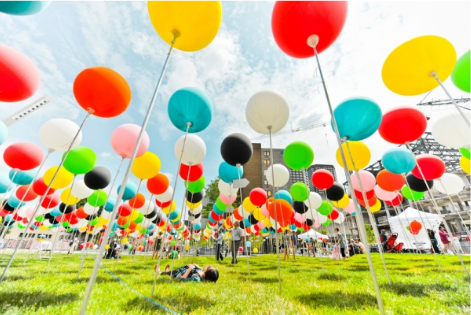 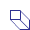 2
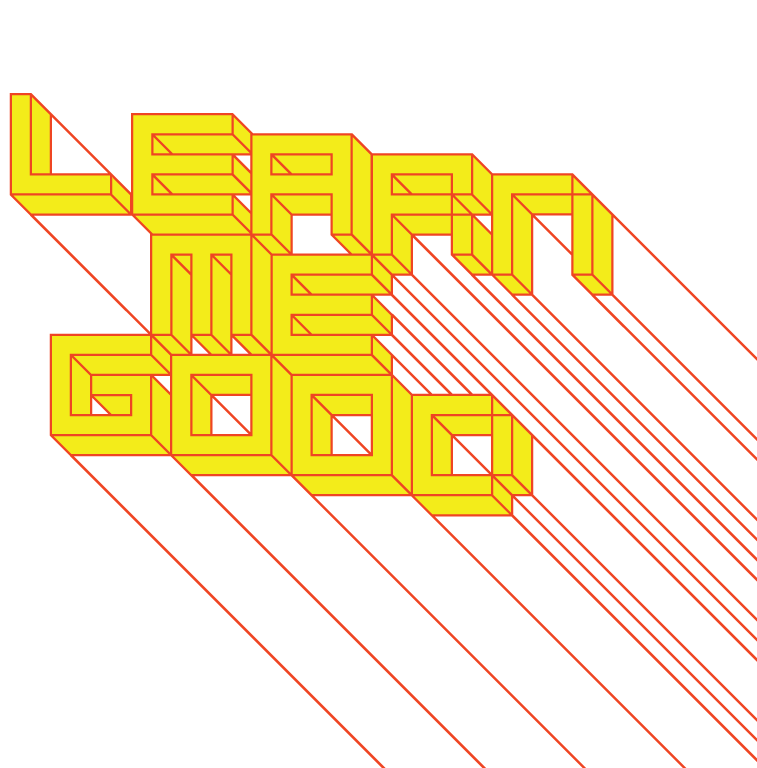 week 6: design experiences II: the "common" object
+ Sherry Turkle, Evocative Objects

+ “If being attentive to the details of people's lives might be considered a vocation, mine was born in 
     the smell and feel of the memory closet and its objects. That is where I found the musty books, 
     photographs, corsages, and gloves that made me feel connected. That is where I determined that I 
     would solve mysteries and that I would use objects as my clues.”

+ Bricolage
     + To fiddle, tinker: to make creative and resourceful use of whatever materials are at hand 
          (regardless of their original purpose) 
     + “We find it familiar to consider objects as useful or aesthetic, as necessities or vain indulgences. 
          We are on less familiar ground when we consider objects as companions to our emotional lives 
          or as provocations to thought. The notion of 
          evocative objects brings together these two less 
          familiar ideas, underscoring the inseparability 
          of thought and feeling in our relationship to things. 
          We think with the objects we love; we love the 
          objects we think with.”
     + Objects serve as markers of relationships and 
          emotional connections
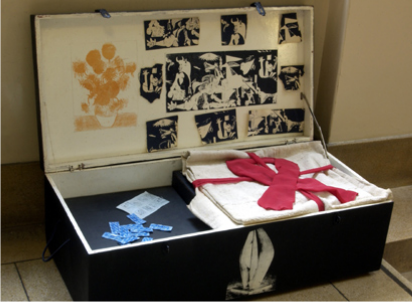 3
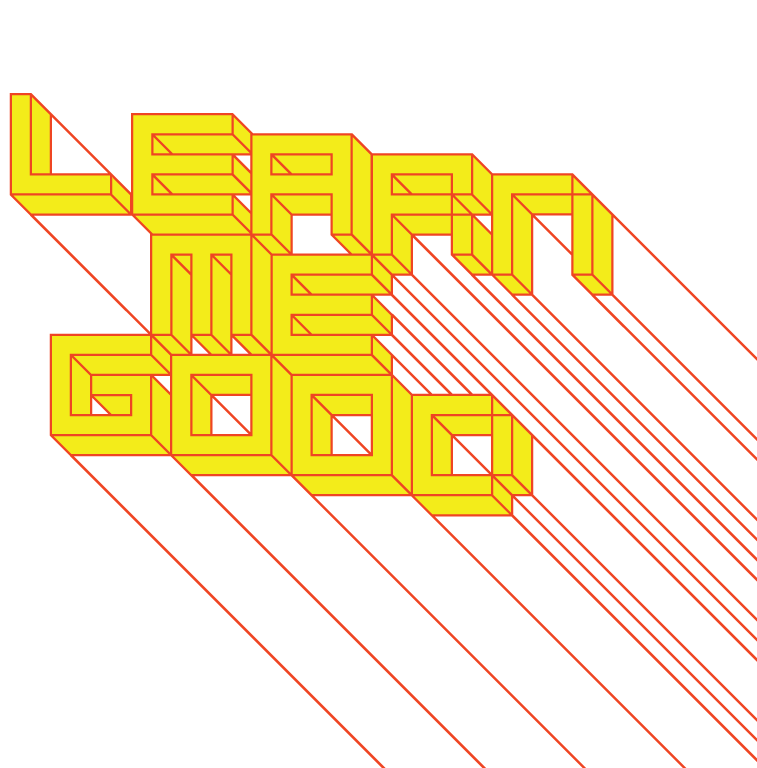 week 6: design experiences II: the "common" object
+ Sherry Turkle, Evocative Objects

+ Intellect and Emotion
     + “Life, of course, is not lived in discrete stages, nor are the relationships with objects that 
          accompany its journey. Objects have life roles that are multiple and fluid.”
     + Lack of study in material culture: “[There was a] sense that one was studying materialism, 
          disparaged as excess, or collecting, disparaged as hobbyism, or fetishism, disparaged as 
          perversion.”
     + Did not ascribe to the high moralistic intentions of fine art

+ Art & Copy (Dir. Doug Pray/PBS, 2009; begins ~1:00:00)
     + Hal Riney segment
     + In many ways, advertisers have a clearer understanding of the emotional lives of objects than 
          psychologists and theorists
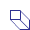 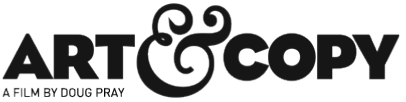 4
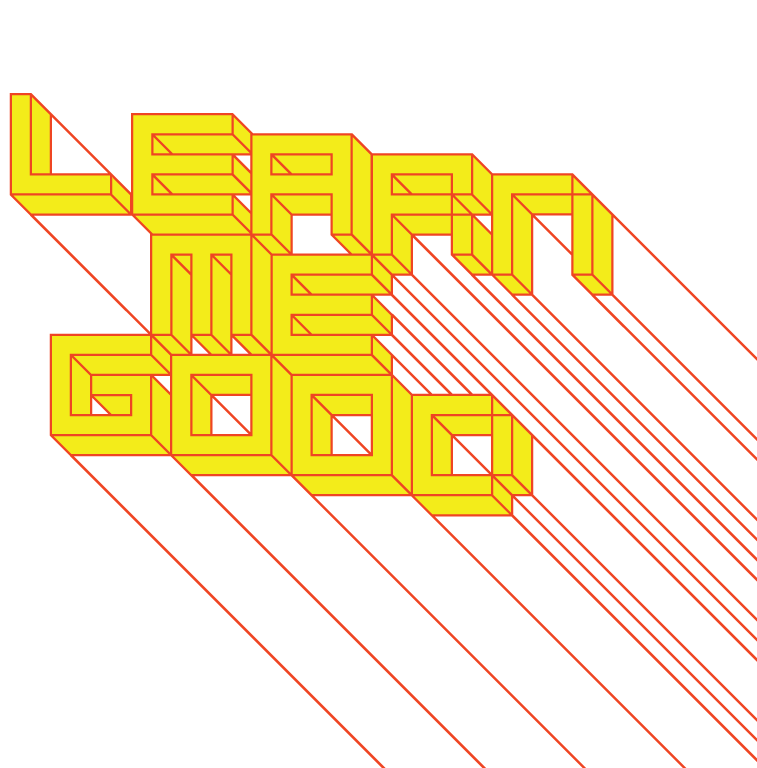 week 6: design experiences II: the "common" object
+ Sherry Turkle, Evocative Objects

+ Learning Through Play
     + Children have a “close-to-the-object” approach to learning and development
     + Confirms our experience of the world
          + Walt Whitman: "A child went forth everyday/ and the first object he look'd upon, that object he 
               became."
     + Play becomes a gateway transition to formal thinking and intellectual development
          + Should not be seen as inferior, but a fundamental part of “knowing”
          + “Scientific laboratories were shown to be places  where discoveries are made in a concrete, 
               ad hoc fashion, and only later recast into canonically accepted formalisms; Nobel laureates 
               testified that they related to their scientific materials in a tactile and playful manner.”
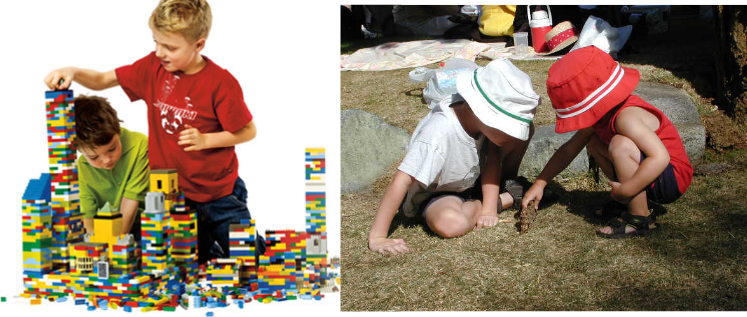 5
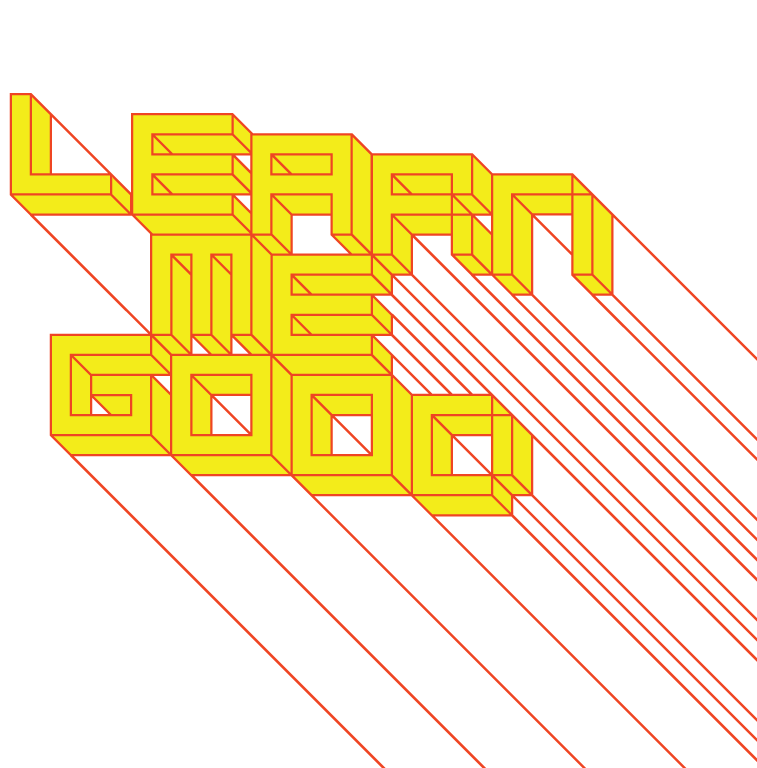 week 6: design experiences II: the "common" object
+ Sherry Turkle, Evocative Objects

+ Objects and the Self
     + Some objects are experienced as part of the self; we feel at one with our objects
          + “The diabetic feels at one with his glucometer, as increasingly we feel at one with the glowing 
               screens of our laptops, [and our smartphones].”
     + Most objects gain their long-standing intimacy based on how they came into the owner’s life
          + Others are inherently evocative: “uncanny”
          + Sigmund Freud: we experience as uncanny those things that are "known of old yet unfamiliar."
               + Not frightening, but not quite right; distorted: “a museum mummy becomes an author's 
                    uncanny ‘double.’”
     + Some remind us of the childhood line between self and other: “a young child believes her stuffed      
          bunny rabbit can read her mind”
     + Some relate to transitional moments and thresholds: full of possibility and uncertainty (a mix of 
          fear and excitement)
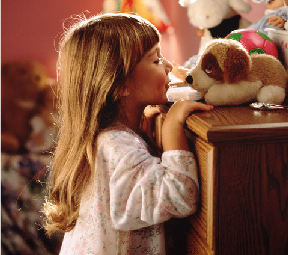 6
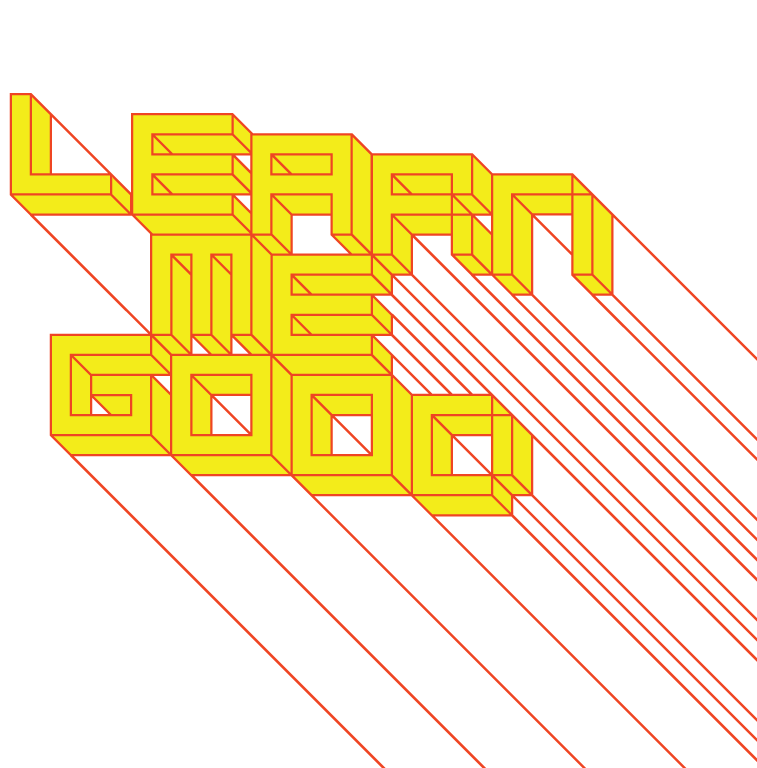 week 6: design experiences II: the "common" object
+ Sherry Turkle, Evocative Objects

+ Thinking and Experiencing
     + Evocative objects ground concepts and theory in the everyday experience
     + There are strong correlations between things and thinking, making and conceptualizing, 
          doing and reflecting
     + “We tie a knot and find ourselves in partnership with string in our exploration of space.”

+ Objects are able to catalyze self-creation
     + “…a new car becomes a new skin, of how a change of jewelry 
          can become its own voyage to a new world.”

+ Objects bring together thought and feeling
     + “…objects of science are objects of passion.”

+ Memory and Loss
     + “For Freud, when we lose a beloved person or object, we begin 
          a process that, if successful, ends in our finding them again, 
          within us. It is, in fact, how we grow and develop as people. 
          When objects are lost, subjects are found.”
     + What does Freud mean by this idea?
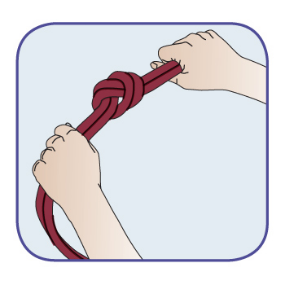 7
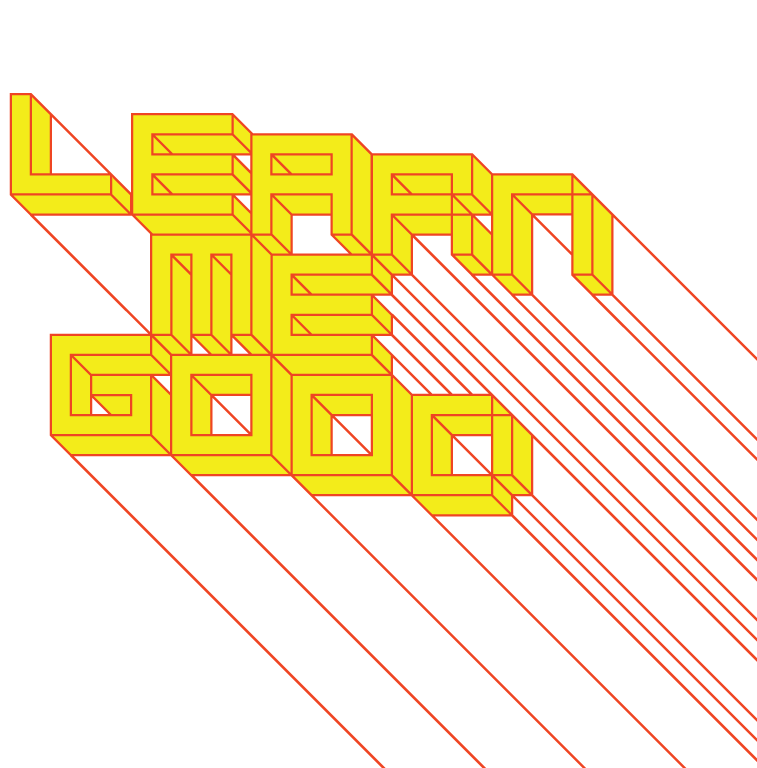 week 6: design experiences II: the "common" object
+ Mihaly Csikszentmihalyi, “Design and Order in Everyday Life” 

+ Order and Chaos
     + “[Painter/designer] György Kepes thought that people of the twentieth century live in chaotic 
          environments, are involved in chaotic relationships, and carry chaos at the core of their 
          consciousness.”
          + Art’s role is to reduce chaos and impose a sense of order on the environment, thoughts, 
               and feelings

+ László Moholy-Nagy
     + The goal of art is to form a "unified manifestation ... a balance of the social, intellectual, and 
          emotional experience; a synthesis of attitudes and opinions, fears and hopes."
          + Art helps to reconcile our biological instincts with the artificial rules we have constructed to 
               organize social life
     + How does this occur in practical ways?









+ Moholy-Nagy, "Light Space Modulator"
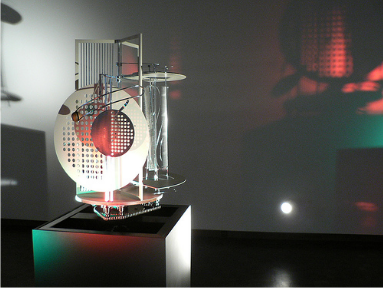 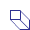 8
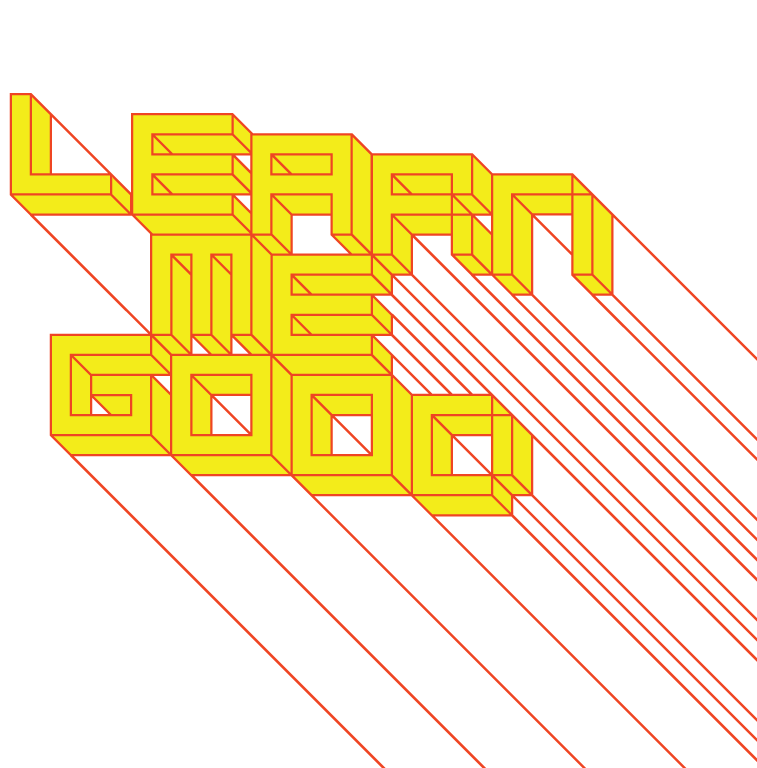 week 6: design experiences II: the "common" object
+ Mihaly Csikszentmihalyi, “Design and Order in Everyday Life” 

+ Field Studies
     + Visit “normal” subjects’ homes to see how they responded to art objects and design qualities in 
          their environment
          + What kind of “art” objects did they have in their homes?
          + How often did they notice such objects? 
          + What went on in their minds when they did respond?
     + Few people had anything meaningful to say about the subject
          + Art played an insignificant role in their lives—marginal to their sense of self or well-being
     + Their objects of strong attachment were largely devoid of aesthetic value
          + Charged with meaning, personal significance, and integral to the owners’ lives

+ “…a woman pulled out an old Bible that she cherished as a symbol of family continuity; a man 
     showed us a desk he had built, a piece of furniture which embodied his ideals of simplicity and 
     economy; one boy showed us his stereo with which he could make "weird sounds" when he was 
     depressed; while an old woman showed us the razor which her husband, who had been dead for 
     eighteen years, had shaved with and which she still kept in the medicine cabinet. Finally, a 
     successful lawyer took us to the basement where he unpacked a trombone he used to play in 
     college. He explained that whenever he felt 
     overwhelmed by his many responsibilities, he took 
     refuge in the basement to blow on the old trombone.”
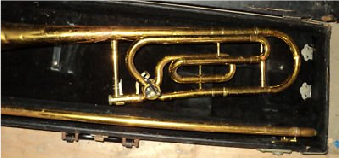 9
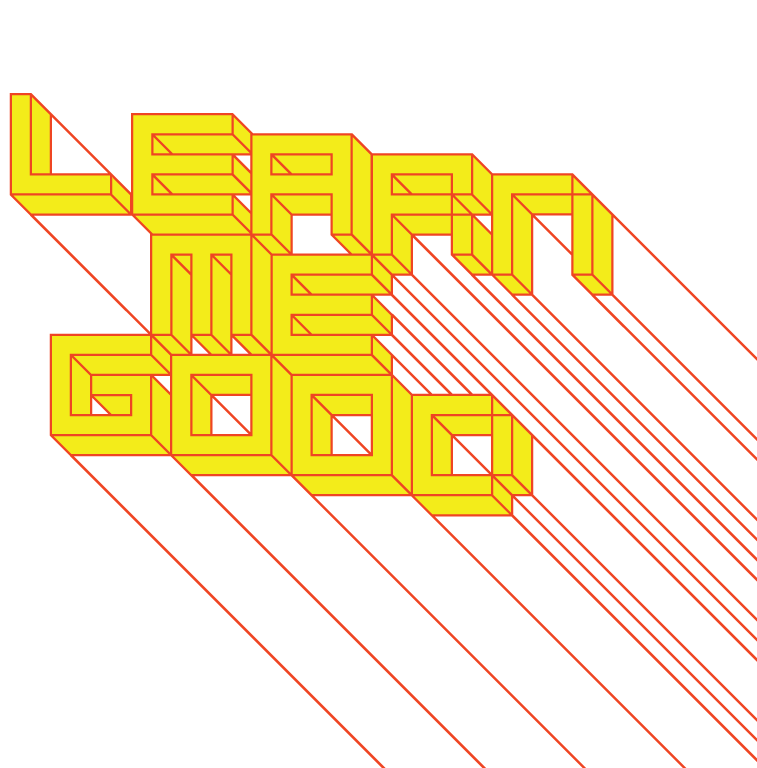 week 6: design experiences II: the "common" object
+ Mihaly Csikszentmihalyi, “Design and Order in Everyday Life” 





















+ What would you choose?
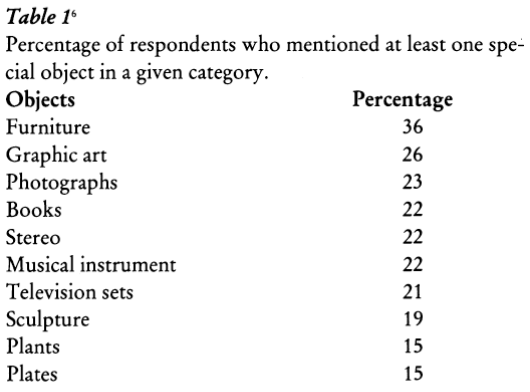 10
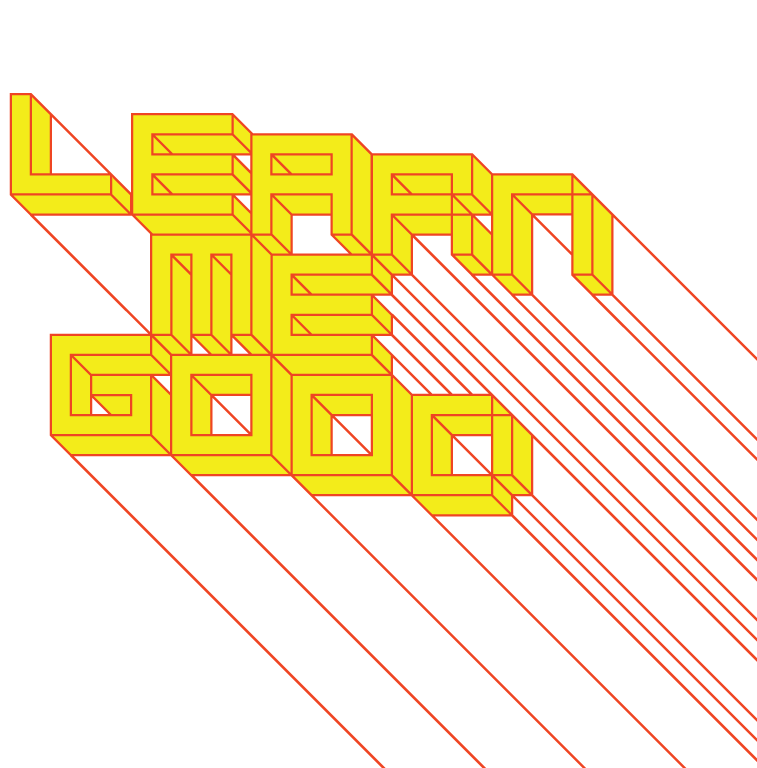 week 6: design experiences II: the "common" object
+ Mihaly Csikszentmihalyi, “Design and Order in Everyday Life” 

+ “Symbolic Ecology”
     + A network of objects that create a unified sense of self
     + 136 of the 1694 objects referred to graphic arts—most were homemade (children, relatives, 
          friends)
          + Value embodied in the close personal ties, not the formal aesthetic qualities
     + Only 16% of the reasons given for why the owners cherished these works related to how they 
          looked
          + Appreciation means that the owner becomes part of the act of creation—less about the artist’s 
               creative effort
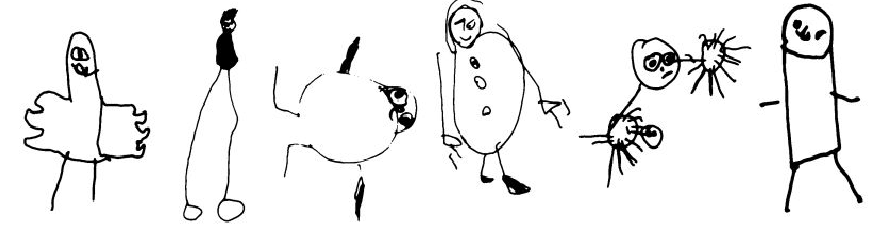 11
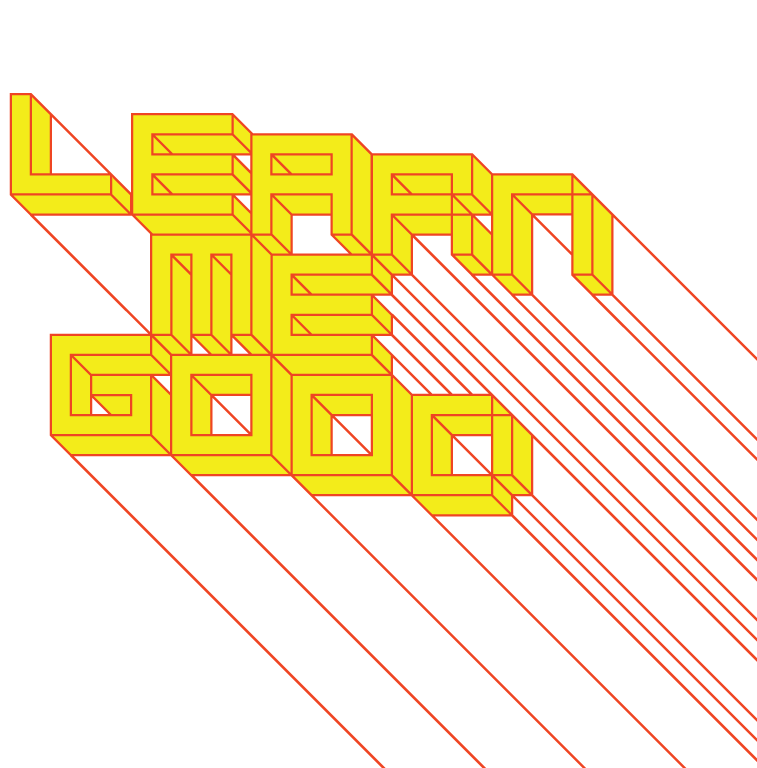 week 6: design experiences II: the "common" object
+ Mihaly Csikszentmihalyi, “Design and Order in Everyday Life” 

+ Motivations
     + The youngest subjects responded to the activity potential of objects 
          (musical instruments, televisions, stereos, sports equipment, etc.)
          + “… a teenage boy said that the kitchen table and chairs were among the most special objects 
               in his home because they were very comfortable. He could also tilt the chairs and balance on 
               them, hide under the table, or build a fortress with the entire set. ‘(W)ith another table, I 
               couldn't play as good 'cause I love the feel of that table.’”
     + Older subjects selected objects of contemplation, memories of events, experiences,           relationships (books, photos, souvenirs, paintings, etc.)
          + “For the older generation of respondents, objects often bridged relationships between several 
               generations: ‘This chest was bought by my mother and father when they were married about 
               seventy years ago.... My mother painted it different colors, used it in the bedroom. When I got 
               it my husband sanded it down to the natural wood.... I wouldn't part with it for anything. And I 
               imagine the kids are going to want it, my daughter-in-law loves antiques.’”

+ Individuality
     + “…objects do not create order in the viewer's mind by embodying principles of visual order; they 
          do so by helping the viewer struggle for the ordering of his or her own experience. A person 
          finds meaning in objects that are plausible, concrete symbols of the foremost goals, the most 
          salient actions and events in that person's life.”
     + Historically, religious icons, patriotic symbols, and folk art achieved these goals
     + Today, these familiar cultural symbols have lost their strength to create order
          + A much more individualized language
12
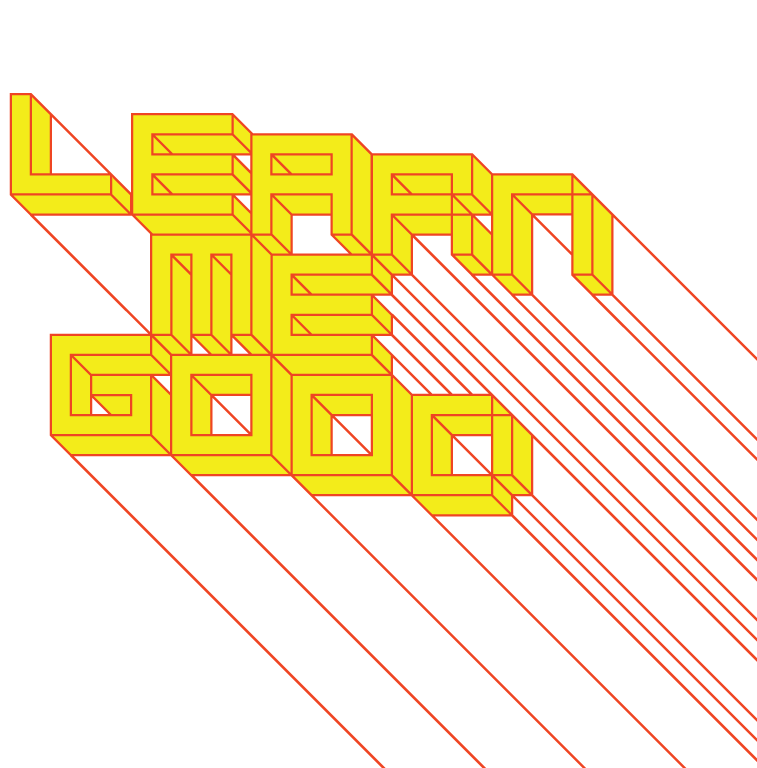 week 6: design experiences II: the "common" object
+ Mihaly Csikszentmihalyi, “Design and Order in Everyday Life” 

+ Objective Visual Qualities of “Good Design”?
     + There are longstanding assumptions that certain colours, shapes, and formal elements are 
          universally pleasing (the Golden Ratio, Fibonacci sequence, etc.)
     + Earlier experiments in visual perception focused on scientific rationality
          + Flawed: real-life contexts are not dictated by physical properties of the light spectrum
          + Individual cultural differences and emotional responses
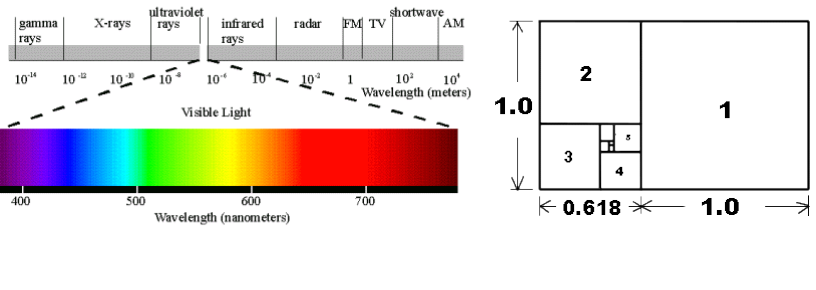 13
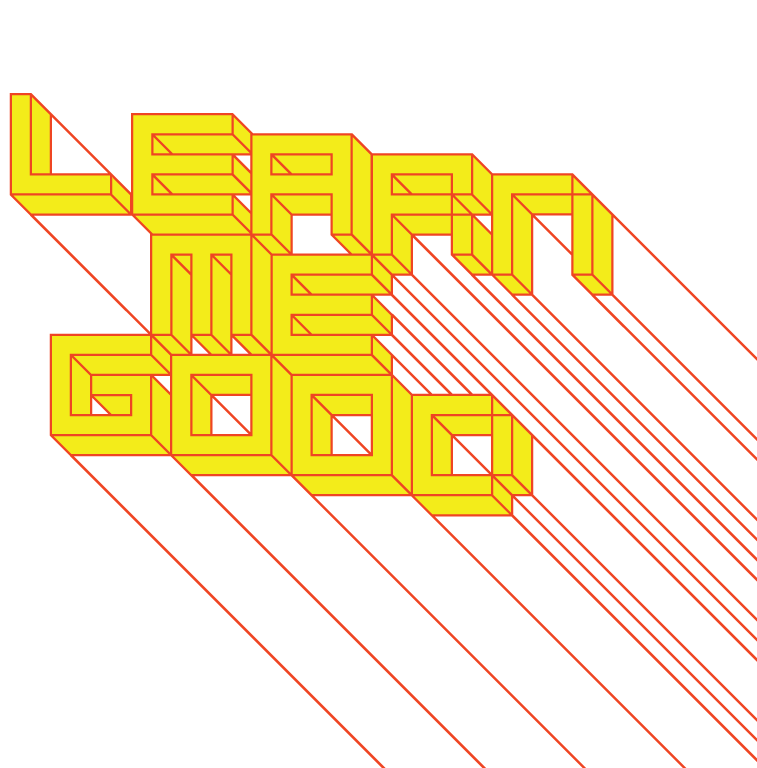 week 6: design experiences II: the "common" object
+ A. R. Luria Study (1931): Uzbekistan

+ Rational Versus Experiential Systems
     + Uzbek women refused to combine coloured skeins of wool because they are so different from 
          one another
     + Instead of abstract categories (brown), they referred to real-world similarities (calf dung, decayed     
          teeth, cotton in bloom, etc.)
     + Uzbek men referred to every colour as “blue”
     + In the West, colours are seen as rational, analytical based on physical, spectral properties
          + Creates tension and disharmony for those raised in a different tradition
               + Shepherds in Central Asia: colour is rarely an abstract dimension
               + “The quality of an object is inseparable from its concrete manifestation: the redness of the 
                    apple is not the same as the redness of fire or the feverish cheek of a child.”
               + Derived from the practice of everyday life
     + Respondents were asked to sort circles, squares and triangles (as we understand them in 
          Western cultures)
          + Completed circles were referred to as rings; incomplete circles seen as moons
               + Could not be classified in the same category
          + Triangle resembled a traditional form of jewelry, and therefore sorted with the ring/circle
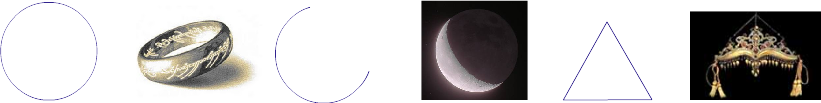 14
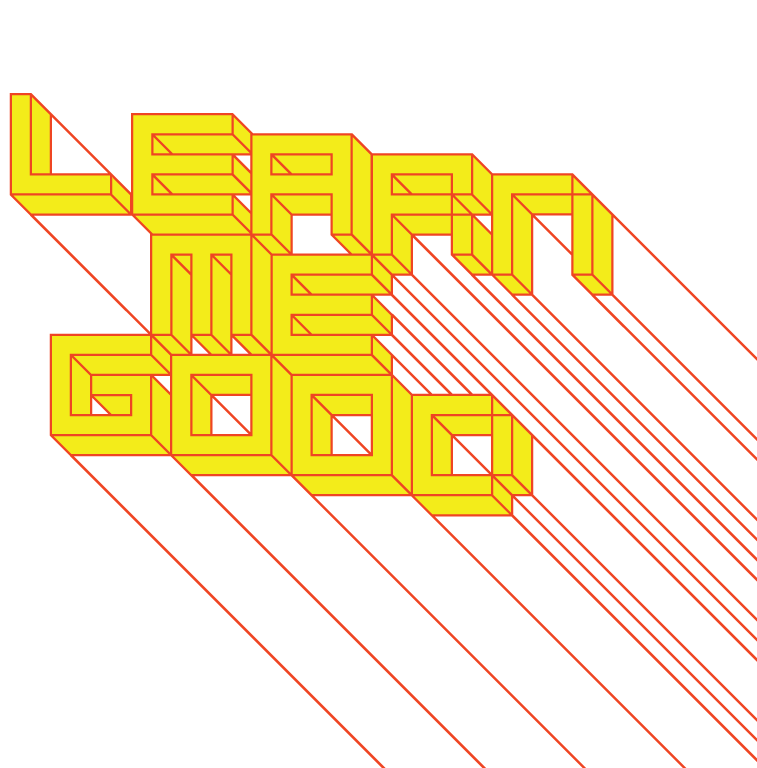 week 6: design experiences II: the "common" object
+ Mihaly Csikszentmihalyi, “Design and Order in Everyday Life” 

+ Towards a Universal Visual Language?
     + It is impossible to assume a universal “law” governing human perception
     + Certain approaches can destabilize viewers (yellow sea, green horse, etc.)
          + They are wrong in an absolute sense
     + Variety and differentiation is based on the accepted symbolization in a given culture
          + “Basic patterns such as straight lines and right angles are easily isolated and recognized by 
               people living in a ‘carpentered world,’ but those used to a more organic environment fail to 
               perceive such ‘units’ as separate from the rest of the perceptual context.”
          + Cartesian rationality dictates how we respond to our built environment
     + Our systems of classification and “naming” reflect more on perception than simply receiving 
          visual stimuli
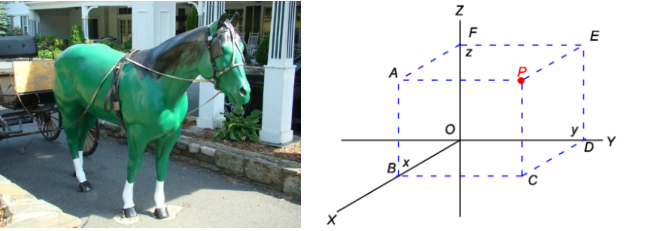 15
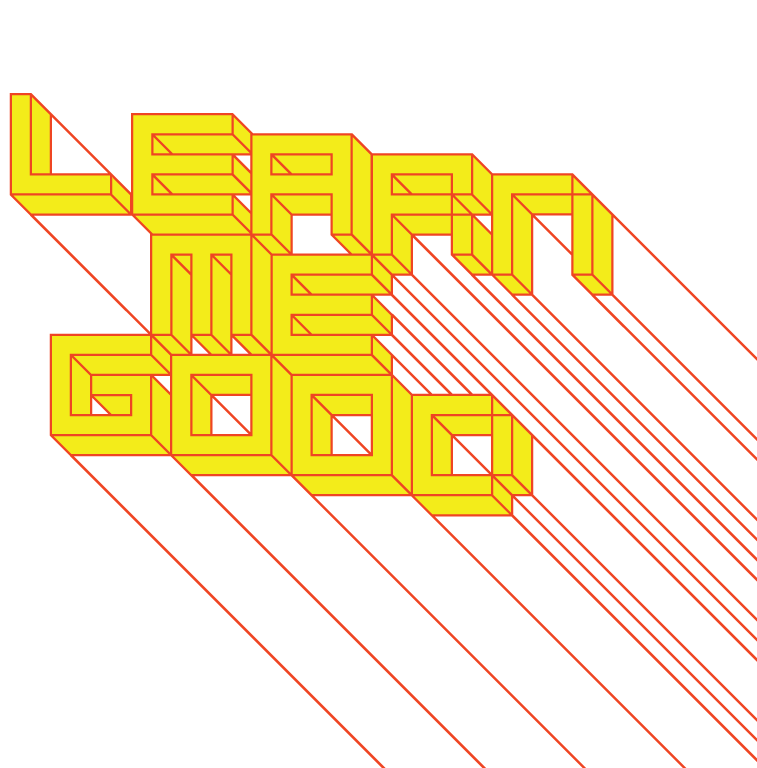 week 6: design experiences II: the "common" object
+ Mihaly Csikszentmihalyi, “Design and Order in Everyday Life” 

+ Aristotle
     + Pleasure is derived through a balance between monotony and confusion (order/chaos)
     + Creates an optimal arousal of the nervous system
     + Contains basic pattern or order, but enough variation to require an active perceptual struggle
          + Problem: purely in the realm of the theoretical
          + There are no simple “rules” to apply in the design process
     + Test:









+ Individuals can be trained to recognize patterns and order according to objective criteria
     + In everyday life, we do not apply these tools of measurement
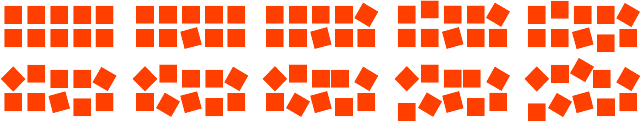 16
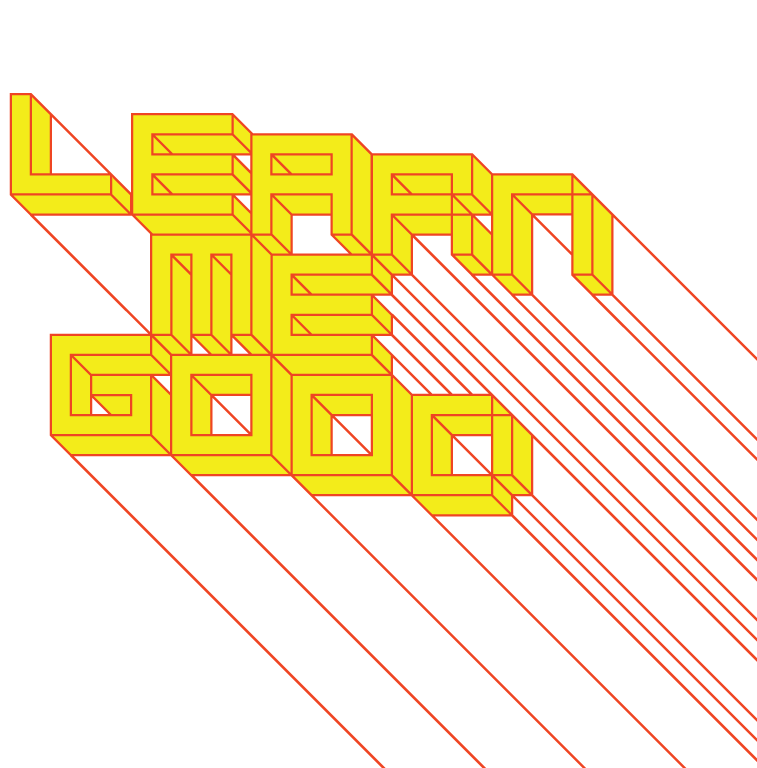 week 6: design experiences II: the "common" object
+ Mihaly Csikszentmihalyi, “Design and Order in Everyday Life” 

+ Visual Values
     + Aesthetics ARE important, but they are not “natural” or inherent to our species
     + They are culturally formed through social consensus (not individual perception)
          + Critics help to shape and construct the criteria for measurement attached to visual elements
          + “Without the consensus-building efforts of the art theorist or critic, each person would evaluate 
               objects in terms of his or her private experiences. In each culture, however, public taste 
               develops as visual qualities are eventually linked with values.”
     + Visual values can be: unanimous/contested, elite/popular

+ Judith Attfield, “The Meaning of Things: design in the lower case"

+ Craft and the Maker
     + Christopher Bailey: “…there are three principal sites of craft 
          production: the factory, the studio and the home.”
     + Primary focus has been traditionally placed on the studio as a 
          location for academic study
          + Class distinctions associated with “taste”
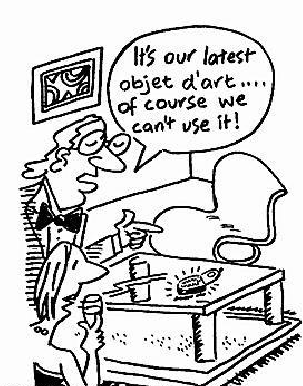 17
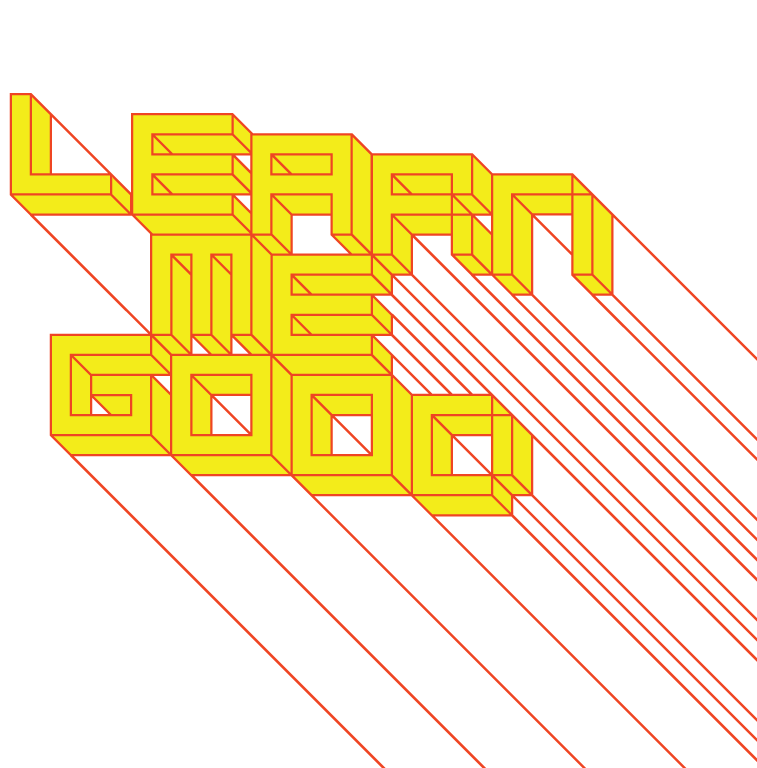 week 6: design experiences II: the "common" object
+ Judith Attfield, “The Meaning of Things: design in the lower case"

+ Designer-Makers
     + Industrial design created a division of labour—designer distanced from the act of making
     + The designer becomes an innovator: “The designer's brief was to create new types of products 
          for new types of manufacturing and distribution technologies as well as new types of markets 
          consisting of an anonymous homogeneous mass of consumers.”
     + Crafts relied on small runs and custom orders; relied on traditional manual training
          + Separation of mind/body, head/heart
     + Craft has been largely ignored since post-WWII (devalued as mere trade)
     + Museums like the Victoria and Albert use history and criticism to enhance the symbolic value of 
          craft—drawing connections to more lauded fine art practices
          + “To those critics who saw craft as a retreat from innovation, modernism and progressive 
               design, the bid was to elevate its status by redefining craftwork as a 'creative' art and 
               'craftsmen' as designer-makers with a right of entry into the circle of respectability enjoyed by 
               fine artists.”
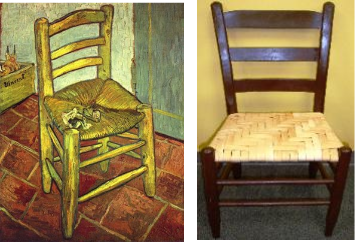 18
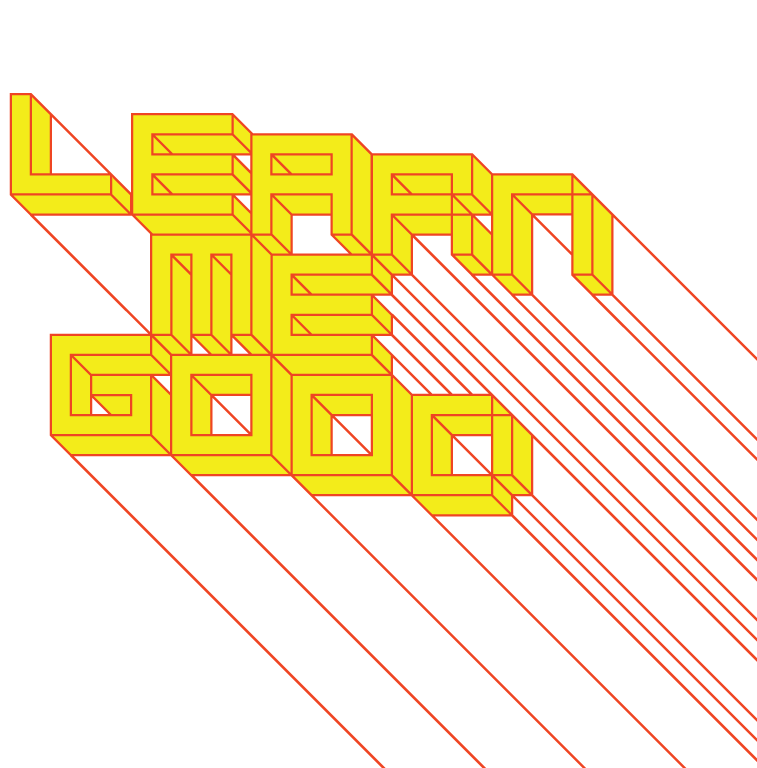 week 6: design experiences II: the "common" object
+ Judith Attfield, “The Meaning of Things: design in the lower case"

+ Stylistic Rebellion
     + Postmodern movements, like Memphis embraced anti-design: nostalgia, but without 
          radical transformation
     + Now, a desire to return back to reality, rethinking how things work, benefit the user
          + Donald Norman: “…people feel guilt when they are unable to use simple things, 
               guilt that should be not theirs but rather the designers and manufacturers of 
               the objects.”
     + Not simply relying on visual aesthetics to produce this “usability”
          + “…precedence [is given] to 'durability' above other qualities and assumes that 
               form is in fact a function of a well-designed object, although not necessarily the 
               result of its function.”

+ Everyday Design
     + Everyday things do not draw attention to themselves (they are givens)
     + “It is things, as opposed to design or craft, product or commodity, that make up the materialization 
          of the everyday. Everyday things have nothing to do with the 'low' aesthetic of 'high/low' culture 
          that has allowed the popular to infiltrate the prestigious art gallery in order to affiliate it to art.”

+ Things With Attitude
     + "Design as 'things with attitude' is compared against less obtrusive 'lower case' form of things 
          framed within the more generalised context of 'the everyday' as examples of how meaning is      
          objectified or made material.”
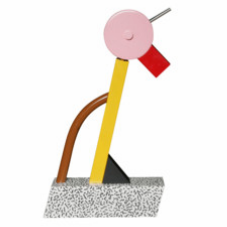 19
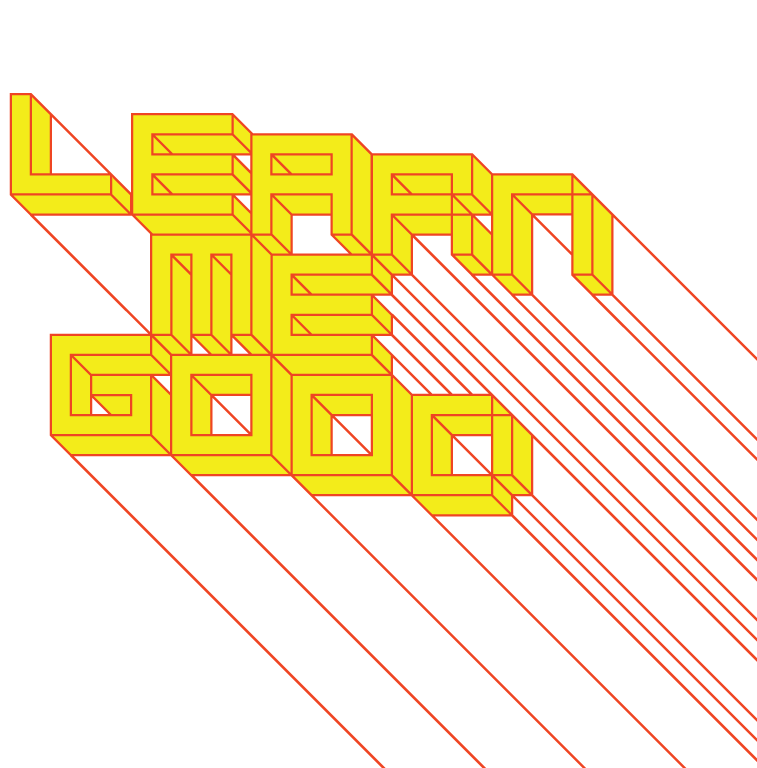 week 6: design experiences II: the "common" object
+ Mihaly Csikszentmihalyi, “Design and Order in Everyday Life” 

+ “Good design is a visual statement that maximizes the life goals of the people in a given      culture (or, more realistically, the goals of a certain sub-set of people in the culture) that      draws on a shared symbolic expression for the ordering of such goals. If the system of      symbols is relatively universal, then the design will also be judged good across time and      cultures.”

+ Design DNA (HGTV)
     + Pyrex measuring cup segment
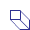 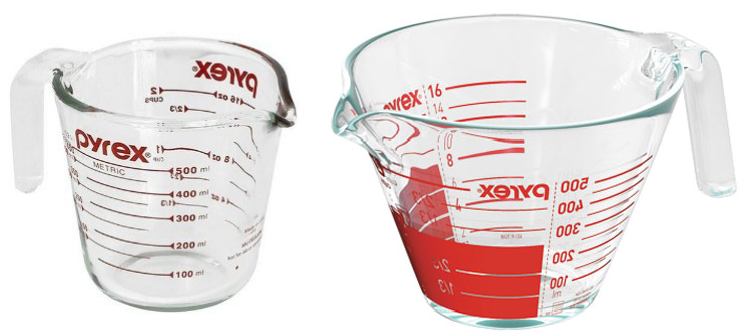 20
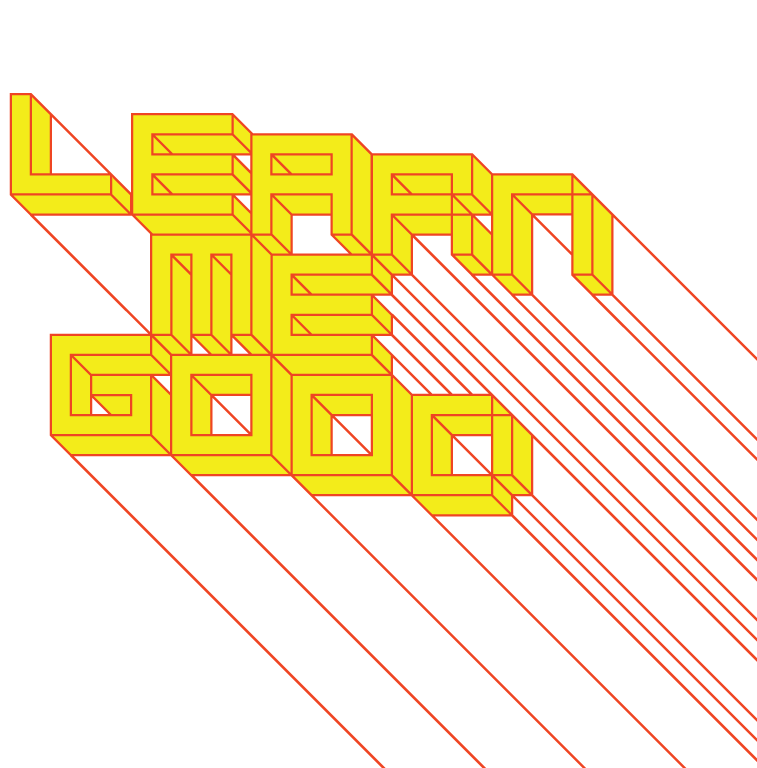 week 6: design experiences II: the "common" object
+ Assignment: Exhibition Review (Due March 12; 5%)

+ Prepare a written review of an exhibition (in person or online)
     + The CCA website is a good starting point
+ Highlight a few key projects and/or ideas that inspired you or challenged your understanding of the 
     design process
     + Reflect on your own evolving design ethos
     + How do the themes in the show reflect (or not) your personal philosophy?

+ Deliverables:

+ Approximately 500-word paper 
+ Upload to Moodle
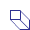 21
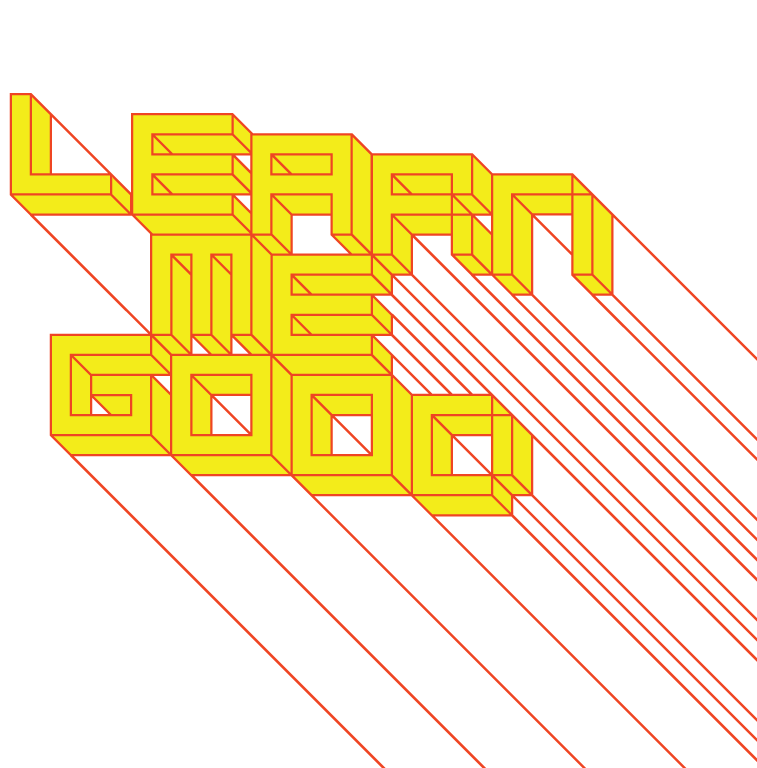 week 6: design experiences II: the "common" object
+ Assignment: Je me souviens (Part 2 due April 2; Groups of 3; 20%)

+ Montreal as a UNESCO City of Design
     + What makes a "design city"?
     + Select an example of what you feel to be well-designed
          + Architecture, public parks, systems, street furniture, infrastructure, etc.
          + MUST be Montreal-specific

+ "Even the city itself acknowledges that ‘design in Montreal is not simply for show but a source of 
     daily wellbeing.’ Not only has Montreal demonstrated that design can be a powerful tool in 
     promoting inclusion and plurality of values, but the city has also called upon its citizens to play a 
     critical and active part in mobilizing design to inspire more innovative living environments that 
     enhance daily life and existence.” --Koichiro Matsuura (UNESCO Director-General)

+ Not just a celebration of Montreal's attributes
     + The second part of this assignment addresses the less effective elements of the city
     + Think about inhabitation: how do these artifacts/experiences shape the daily life of citizens (for 
          better or for worse)?

+ Use the issues, frameworks, guiding principles explored in class
     + What contextual, semantic, and physical concerns need to be addressed/investigated?
     + Examine the patterns of use, appropriateness of material choices, and general mood/atmosphere
          + What prevents it from being workable/livable/enjoyable? 
          + Why doesn't it provide a more positive contribution to the everyday experience?
22
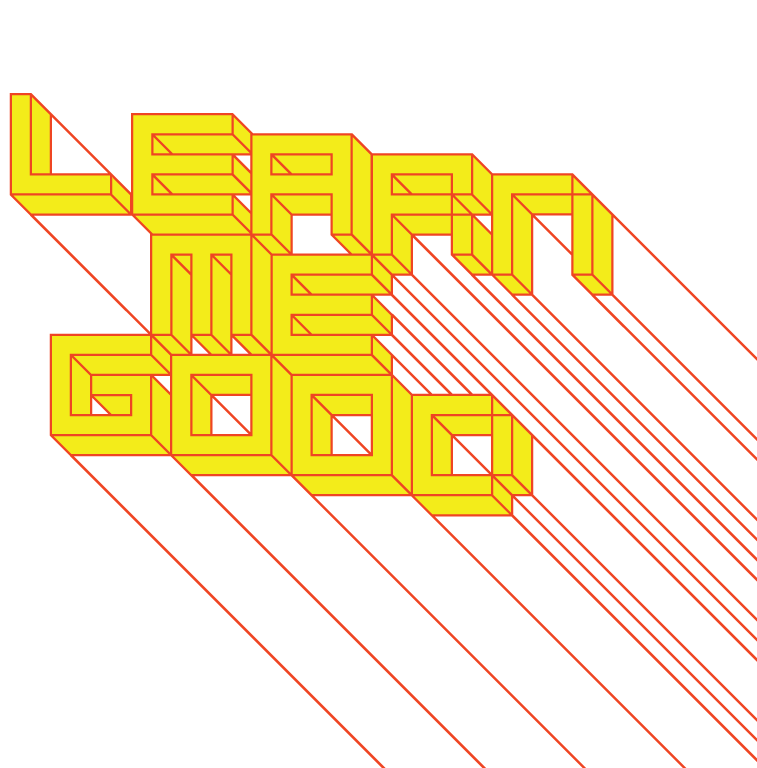 week 6: design experiences II: the "common" object
+ Assignment: Je me souviens (April 2; Groups of 3; 20%)

+ Suggested Framework (Same criteria as Part 1)

+ Section I: Observation (500 words):

+ Ia: Briefly explain your choice; identify date/name of designer (if known); succinctly state its major 
     positive attributes (100 words)
+ Ib: Provide a brief history of your artifact/space, including key dates/transitions (100 words)
+ Ic: Provide a description of its visual and physical characteristics; include a map denoting its location 
     in the city (150 words, plus 10 photos/captions)
+ Id: Include a detailed description of its contextual environment (150 words); consider
     + Surfaces: hard/soft; changing/static
     + Size or volume: interior/exterior; confined/walled/open; reverb/echo/flat
     + Variety: balance of natural/human/manufactured phenomena; contrasts/similarities
     + Qualities: loud/quiet; harsh/sharp/soft/gentle
     + Layers: multiple simultaneous/discrete; easily-distinguished/seamless blend

+ Make sure that your photographs reveal different facets of the artifact
     + Verify that you are able to photograph in-situ (i.e. not private property)
23
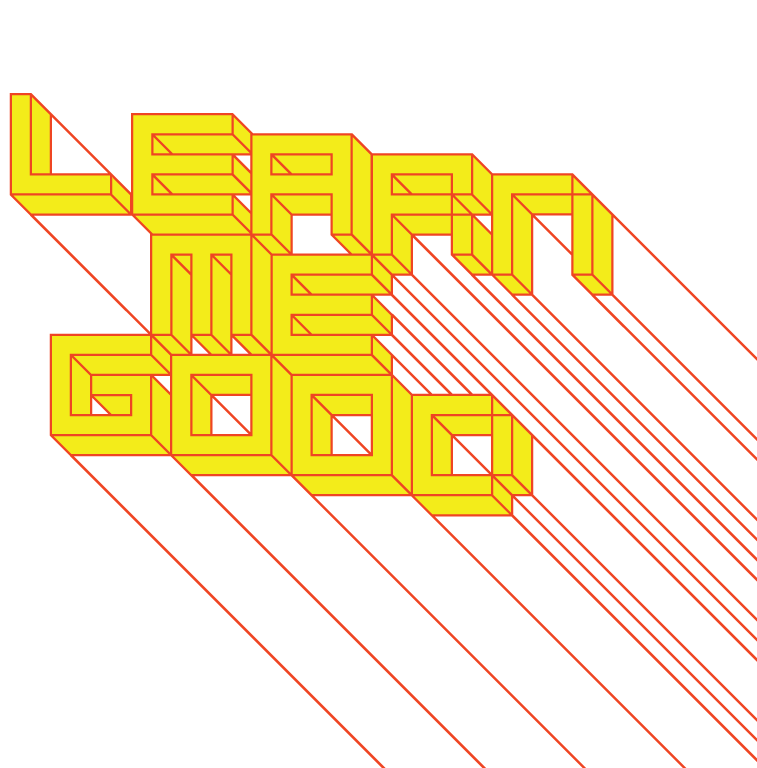 week 6: design experiences II: the "common" object
+ Section II: Occupation (500 words)

+ IIa: How does the general public interact with your artifact? Who, how, when, and under what 
     circumstances? Does this change during the day or seasons? Is it available to all, or restricted to a 
     specific demographic? (250 words)
+ IIb: Consider the functionality of your artifact (perceived/purported practical functions). Is there a 
     discrepancy between this and the experience of the user? Can this be quantified? (250 words)

+ Section III: Analysis (500 words)

+ IIIa: Apply principles studied in DART 261/262 to justify your assessment
     + As a starting point, consider Dieter Rams' Ten Principles for Good Design
     + Consider durability of your artifact: both physical and emotional
     + Is your artifact healthy: physically, environmentally, socially?
     + Does it help the public in positive ways (not mere ornamentation)?
     + Is it responsive to human scale? Does it evoke a positive sentiment?
     
+ You must integrate a minimum of 3 sources from the course or elsewhere
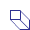 24
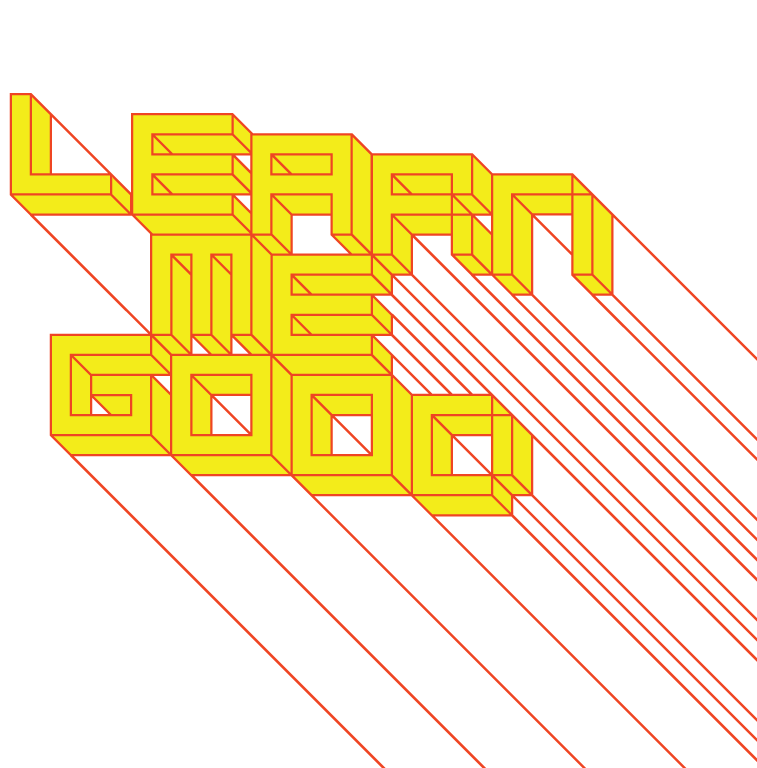 week 6: design experiences II: the "common" object
+ Section IV: Proposal (400 words)

+ Propose a solution to rectify the problems identified in the analysis
+ Provide sketches, diagrams, and a 400-word written description of the changes
     + This will lead up to Part 3 of the assignment, which will entail a 3-poster set
+ You may wish to divide up the sections among your team members to make the most optimal use of 
     your time/energies

+ Section V: Conclusion (100 words)

+ Succinctly describe your reasoning for the positive assessment
+ How does it activate and reflect the culture of its time and place?
+ If your artifact is historical, how does it function today?

+ Oral Presentation (Week 12)

+ Each team will present their research and proposals in 10-15-minute sessions
     + 5-minute (MAX!) video presentation, followed by Q&A session
     + It is recommended that you use a video sharing site (YouTube, Vimeo, etc.) and provide a link
     + All files MUST be uploaded to Moodle prior to the class session to expedite the process
+ Order will be determined randomly
+ You MUST attend all sessions
25
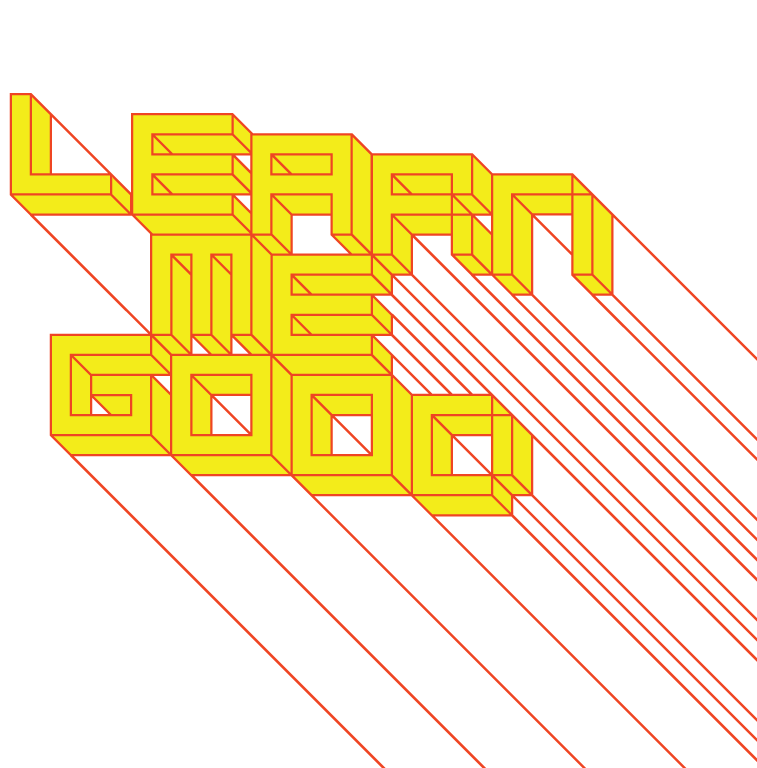 week 6: design experiences II: the "common" object
+ Deliverables:

+ Approximate length: 2000 words, plus captions (PDF FORMAT ONLY)
+ 10-minute oral presentations in week 11 (randomly selected)
+ Photographs and captions should be integrated into the body of the text
+ Upload one copy to Moodle
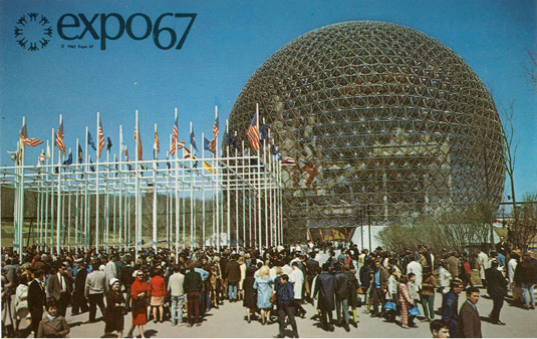 26
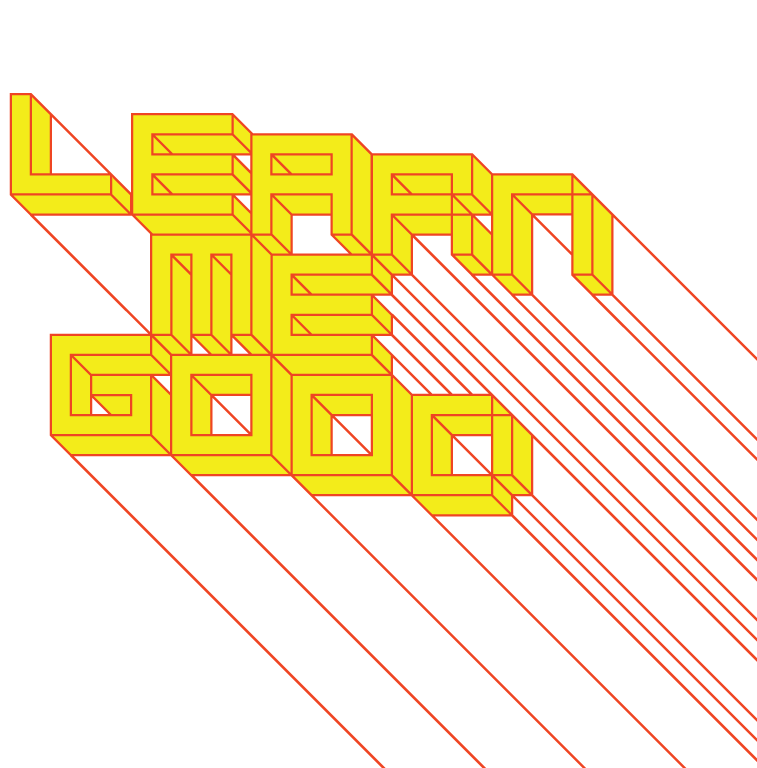 week 6: design experiences II: the "common" object
+ Ready, Set, Go!

+ For Next Week:
     + Read: Klaus Krippendorff. “Stakeholders in Design”; “Stakeholder Networks.” The Semantic Turn: 
          A New Foundation for Design. pp. 63-65, 181-183. 
     + Read: Moggridge, Bill. “Designing Interactions”; “People.” Designing Interactions. pp. 647-681. 
     + View Site: Daily tous les jours. 
     + “About.” Frog Design. 

+ Respond to Class Prompt (Moodle):
     + Please identify your team's example of ineffective Montreal design. 
          + Elaborate on the play session and upload your response to the week 6 Moodle forum 
               (One per team).

+ Next Week: Reading Break
     + No classes – begin development on part 2 of the Je me souviens assignment
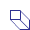 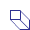 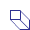 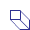 27